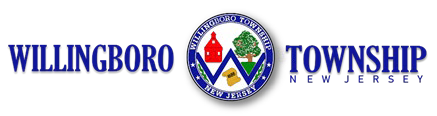 2025
FINANCE BUDGET PRESENTATION
November 13,2024
Eusebia Diggs, Director Finance/CFO
Finance Department- 2025 Budget Presentation
1
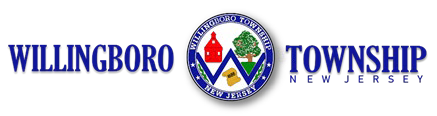 DEPARTMENT SUMMARY:The Finance Department is responsible for the collection and disbursement of all township’s funds, financial reporting and analysis. Additionally, the department efficiently and effectively maintains the township’s financial records. The department assists in the preparation and overseeing of the municipal budgets and forecasts.
2
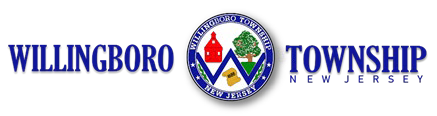 DEPARTMENT SUMMARY:The department ensures proper controls are in place, relative to financial accounting, cash flow management, debt financing, account receivables and payables are all properly maintained and efficiently managed.The department is primarily governed by NJ statues and laws and follows the modified accrual accounting principles. This method of accounting is commonly used by government organization/local governments in NJ. It recognizes revenue when they are realized and expenses when they occur.
3
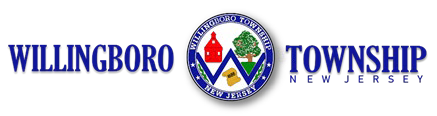 The Finance Department staff consists of 11 Budgeted full-time employees and 1 Part-Time employee: 
Director of Finance/CFO
Tax Collector(1)
 Clerks	(2)
Supervising Accountant(1)
Accountant(1) 
Purchasing Agent(1) 
Principal Payroll Clerk(1) 
Principal Account Clerk (1)
Tax Assessor(1 PT)
Assistant Tax Assessor(2)
Finance Department- 202 Budget Presentation
4
Travel Expenses for employees; Attendance NJLM, GFOA & TCTA Conferences, and misc. meetings. Includes Hotel Stays, Tolls, parking and meals.
Office Supplies
5-01-20-130-000-023	$1500	$450	$450
Vouchers, bank deposit slips and check books
Finance Department- 2025 Budget Presentation
Year-End Envelops
Training
Unanticipated expenditures
Purchasing-Awards & Dues
5-01-20-100-102-021	$100	$200	$200
GPANJ Membership Dues & QPA License Renewal
Purchasing-Travel Expense
Township wide supplies
Purchasing Office– 2025 Budget Presentation
Envelops & Purchase Order forms-township wide
Purchasing Postage
Registrations costs for conferences
Office calculators, desk printer(s)
Contractual
5-01-20-100-102-132	$20000	$12500	$30000
Annual Contractual Lease Agreements-Printers
Lease Copiers 
5-01-20-100-102-152	$60000	$60000	$60000
Annual Lease and Maintenance Agreement-Copiers
14
Purchasing 2025 Budget Presentation
TCTA membership for the Tax Collector
Printing
5-01-20-145-000-024	$1000	$9000	$5000
ROK Industries, Doug Wilson & Bittner Industries(printing of the tax bills, window envelops & tax sale document
Advertising
5-01-20-145-000-027	$200	$0	$8000
Tax sale Advertisement cost
Tax Office- 2025 Budget Presentation
Professional Fees(Tax Attorney)
Miscellaneous
5-01-20-145-000-299	$500	$0	$1000
Unforeseen expenses

Training
5-01-20-145-000-028                                                           
CEUs, Conferences(TCTA & NJLM)
14
Tax Office- 2025 Budget Presentation
Membership Dues-Assoc. of Municipal Assessors-Burlington County
Travel Expenses
5-01-20-150-000-022	$50	$50	$50
14
Tax Assessment Office- 2025 Budget Presentation
Office Supplies specific to the Tax Assessor’s Office
Printing
5-01-20-150-000-024	$9000	$9000	$13000
Annual Assessment Cards
Training
5-01-20-150-000-028	$1150	$0	$1,150
Staff enrichment/training
Tax Assessment Office- 2025 Budget Presentation
Mandatory fees paid to the state of New Jersey to hold archived records
Tax Maps
5-01-20-150-000-105	$1500	$0	$1000
Annual Assessment Cards
Office Equipment
5-01-20-150-000-107	$750	$0	$6000
Increase in software needed in new update for inspections software-surface pro for ongoing inspections
Tax Assessment Office- 2025 Budget Presentation
Software Maintenance
Legal Services
5-01-20-150-000-137	$1500	$0	$1500
Professional legal services/appeals
Computer Repairs
5-01-20-150-000-156	$1600	$0	$0
Tax Assessment Office- 2025 Budget Presentation
Summary Increases/Decreases
The Finance Department proposed OE appropriations is stable
The Purchasing Office proposed OE appropriations increased by $23,500.00 due to some increased in-Service Contracts:(printers and copiers contracts)

The Tax Office proposed OE appropriations increased by $5,100.00 due to upcoming training for 2025

The Tax Assessment Office OE appropriations increased by $17,350 due to on-going inspections/re-assessment program.
Finance Department 2025 Budget Presentation
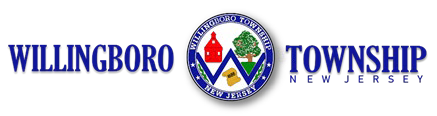 THANK YOU!
Finance Department- 2025 Budget Presentation